Формирование функциональной грамотности школьников на уроках математики
Учитель математики 
ГБОУ АО АСШИ №1 
Белякова Вера Леонидовна
Функциональная грамотность
В международном исследовании PISA (Programme for International Student Assessment) термин «функциональная математическая грамотность» означает «способность обучающегося использовать математические знания, приобретенные им за время обучения в школе, для решения разнообразных задач межпредметного и практико-ориентированного содержания, для дальнейшего обучения и успешной социализации в обществе».
Функциональная грамотность
Прикидки и оценки
Чтение текста
Логическая грамотность
Незнакомый контекст
Работа с графическими представлениями информации
Экономика
Геометрия
Урезанная средняя
Прикидки и оценки
Показания счётчика электроэнергии 
1 января - 32768 киловатт-часов
1 февраля - 32864 киловатт-часов
1 киловатт-часа - 3 рубля 50 копеек. 
Сколько нужно заплатить за электроэнергию за январь?
Прикидки и оценки
Установите соответствие между величинами и их возможными значениями. К каждому элементу первого столбца подберите соответствующий элемент из второго столбца.
Прикидки и оценки
На рисунке изображены автобус и автомобиль. Длина автомобиля равна 3,2 м. Какова примерная длина автобуса? Ответ дайте в сантиметрах.
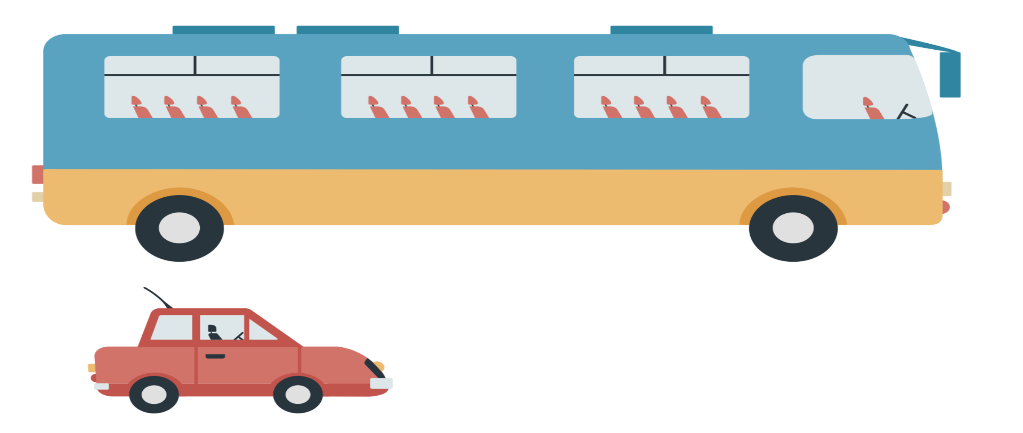 Чтение текста
Путешествуют 500 пассажиров
Скорость - 20 узлов в час 
Один узел равен 1,852 км/ч
Время - 7 дней
Сколько лет капитану корабля?
Незнакомый контекст Автомобильное колесо, как правило, представляет из себя металлический диск с установленной на него резиновой шиной. Диаметр диска совпадает с диаметром внутреннего отверстия в шине. Для маркировки автомобильных шин применяется единая система обозначений. Например, 195/65R15 (рис. A).
Незнакомый контекст
Первое число (число 195 в приведённом примере) обозначает ширину шины в миллиметрах (параметр B на рисунке Б). Второе число (число 65 в приведённом примере) — процентное отношение высоты боковины (параметр H на рисунке 2) к ширине шины, то есть 100⋅HB. 
Последующая буква обозначает тип конструкции шины. В данном примере буква R означает, что шина радиальная, то есть нити каркаса в боковине шины расположены вдоль радиусов колеса. На всех легковых автомобилях применяются шины радиальной конструкции.
За обозначением типа конструкции шины идёт число, указывающее диаметр диска колеса d в дюймах (в одном дюйме 25,4 мм). Таким образом, общий диаметр колеса D легко найти, зная диаметр диска и высоту боковины.
Возможны дополнительные маркировки, обозначающие допустимую нагрузку на шину, сезонность использования, тип дорожного покрытия и другие параметры.
Завод производит легковые автомобили определённой модели и устанавливает на них колёса с шинами маркировки 165/70R13.
Незнакомый контекст
Завод допускает установку шин с другими маркировками. В таблице приведены разрешённые размеры шин.
1. На сколько миллиметров радиус колеса с шиной маркировки 205/55R14 больше, чем радиус колеса с шиной маркировки 165/65R14? Ответ округлите до десятых.
2. На сколько процентов увеличится пробег автомобиля при одном обороте колеса, если заменить колёса, установленные на заводе, колёсами с шинами маркировки 175/60 R14?  Результат округлите до десятых.
Работа с графическими представлениями информацииНа рисунке точками показано количество минут исходящих вызовов и трафик мобильного интернета в гигабайтах, израсходованных абонентом в процессе пользования смартфоном, за каждый месяц 2019 года.
Работа с графическими представлениями информации
Работа с графическими представлениями информации
1. Определите, какие месяцы соответствуют указанному в таблице количеству израсходованных гигабайтов. 
2. Сколько рублей потратил абонент на услуги связи в декабре?
3. Сколько месяцев в 2019 году абонент не превышал лимит ни по пакету минут, ни по пакету мобильного интернета?
Экономика
В городе два магазина. В первом висит объявление о снижении цен на 80%, во втором — о снижении цен в 5 раз. В какой магазин пойти покупателю, если цены в обоих магазинах до снижения были одинаковыми?
Экономика
Интернет-провайдер (компания, оказывающая услуги по подключению к сети Интернет) предлагает три тарифных плана.
ГеометрияТаня на летних каникулах приезжает в гости к дедушке в деревню Антоновка (на плане обозначена цифрой 1). В конце каникул дедушка на машине собирается отвезти Таню на автобусную станцию, которая находится в деревне Богданово.
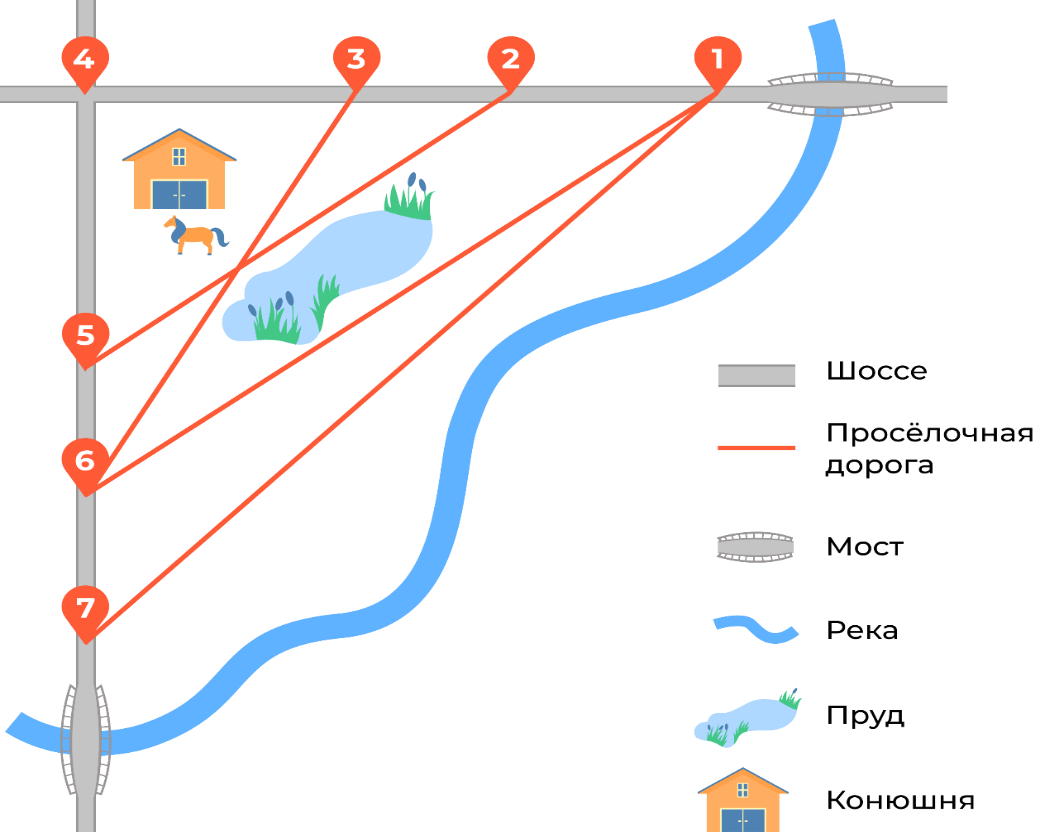 Расстояние от Антоновки до Доломино равно 12 км, от Доломино до Егорки — 4 км, от Егорки до Ванютино — 12 км, от Горюново до Ванютино — 15 км, от Ванютино до Жилино — 9 км, а от Жилино до Богданово — 12 км.
1. Пользуясь описанием выше, определите, какими цифрами на плане обозначены деревни Ванютино, Горюново, Егорка, Жилино. 
2. Сколько минут затратят на дорогу Таня с дедушкой из Антоновки в Богданово, если поедут мимо пруда через Горюново?
3. Найдите расстояние от Антоновки до Егорки по просёлочной дороге.
СПАСИБО 
ЗА ВНИМАНИЕ!
С НАСТУПАЮЩИМ НОВЫМ ГОДОМ!